Accepted paper atICST 2022
Apr 4–13 2022
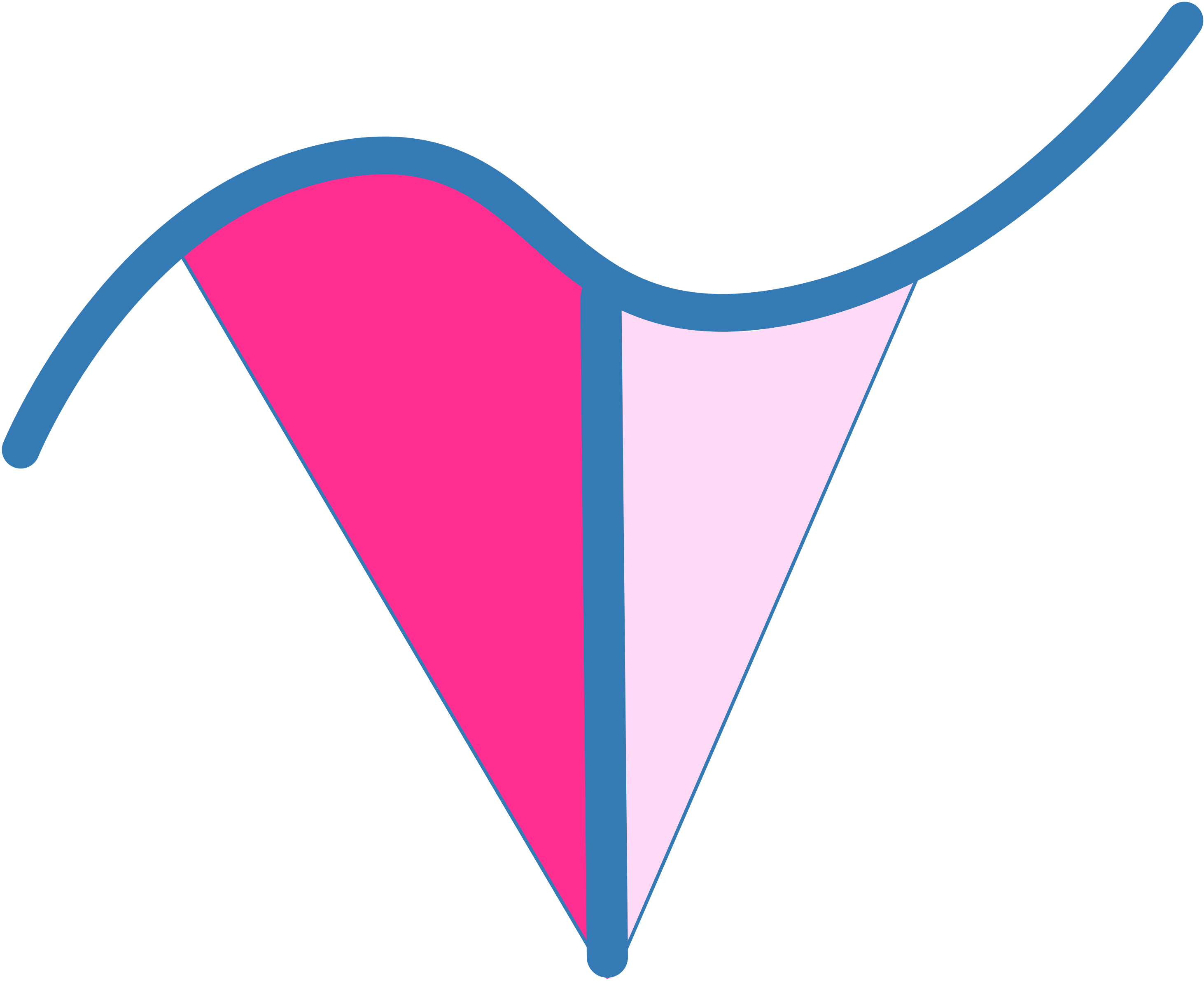 On Understanding and Improving Automated Unit-level Test Generation for C++ Programs
Robert Sebastian Herlim
Advisor: Prof. Moonzoo Kim
School of Computing – KAIST
December 15th 2021
1
Introduction
C++ is popular in many application domains.
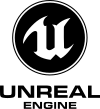 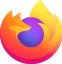 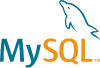 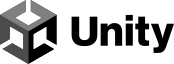 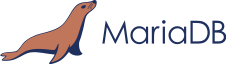 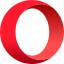 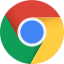 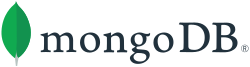 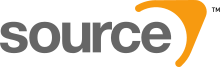 Database engines
Web browsers
Operating systems
Video game engines
However, there are almost no automated unit testing tool publicly available for real-world C++ programs,
although the need to automatically test C++ programs has been high.
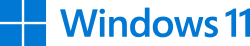 Moreover, previous system-level testing (e.g., AFL, KLEE) has very limited applicability to generate 	unit-level test inputs, as it still requires manually-written stub drivers to be provided by human testers.
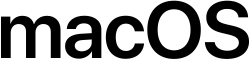 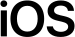 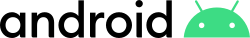 2
Previous Approaches
Comparison with other tools to target C++ programs is listed in the following table.
* C++ Engineering Efforts: handling template instantiation, STL classes, implicit constructor, and so on.
3
Thesis Statement
The thesis statement for this work is written as follows:
An automated testing tool based on method call sequence generation 
can generate high-coverage test cases for C++ programs that address the notoriously
high complexity of C++ language features in unit-level testing context.
There has been only very few existing tools to automatically generate unit tests for C++ programs due to the notoriously highly-complex C++ language features, such as: template instantiation, complex STL classes, implicit constructors, and so on.
4
Proposed Approach
CITRUS: C++ UnIt Testing for Reliable and Usable Software
5
Contributions
CITRUS generates test cases on real-world C++ programs in fully-automated manner.
CITRUS is one of the very few tools that can automatically generate unit-level test cases due to the high complexity of C++ language features.
CITRUS achieved high testing effectiveness (up to 95% for line coverage and 79% for branch coverage) and testing efficiency (saving up to 14.6 hours in average by applying libfuzzer fuzzing after the method sequence generation stage).
I have reported a case study to demonstrate how CITRUS detects real crash bugs on C++ programs, which remains as a challenging task in automated unit-level testing due to its proneness to false alarms.
CITRUS has been made as an open-source tool, which is available at
https://github.com/swtv-kaist/CITRUS
6
Motivating Example
Consider the following code snippet of Stack:
Arbitrary method call sequence ordering affects the program executions.
1: template<typename T>
 2: class Stack {
 3: public:
 4:     void Push(T item) {
 5:         if (Size() == GrowCap())
 6:             Enlarge();
 7:         ...
 8:     }
 9:     void Pop() {
10:         if (IsEmpty())
11:             throw std::bad_call();
12:         ...
13:         if (Size() < ShrinkCap())
14:         		Shrink();
15:     }
16: };
7
[Speaker Notes: Using static drivers cannot discover some executions.]
CITRUS on Approaching the Motivating Example
Consider the following code snippet of Stack:
1: template<typename T>
 2: class Stack {
 3: public:
 4:     void Push(T item) {
 5:         if (Size() == GrowCap())
 6:             Enlarge();
 7:         ...
 8:     }
 9:     void Pop() {
10:         if (IsEmpty())
11:             throw std::bad_call();
12:         ...
13:         if (Size() < ShrinkCap())
14:         		Shrink();
15:     }
16: };
CITRUS automatically generates unit-level test drivers by directly composing arbitrary method call sequences from the target program.

Any method call sequences that increases the coverageare considered “interesting”, and will be kept for further test case mutations.

CITRUS handles various C++ complex language features to improve unit-level testing.
e.g., implicit default constructor in Stack.
8
CITRUSTest Case Construction
CITRUS constructs test cases by invoking arbitrary method calls from the target program.
The following example demonstrates how CITRUS constructs interesting test cases.
CITRUS selects the function Push (randomly selected).
CITRUS recognizes the requirements to invoke the function. To invoke Push, CITRUS requires:
a stack instance, on which Push will be invoked;
an argument item of type T.
Then, CITRUS constructs the call statement (to Push) with all of its supporting argument-constructing statements.
Consider the following code snippet of Stack:
1: template<typename T>
 2: class Stack {
 3: public:
 4:     void Push(T item) {
 5:         if (Size() == GrowCap())
 6:             Enlarge();
 7:         ...
 8:     }
 9:     void Pop() {
10:         if (IsEmpty())
11:             throw std::bad_call();
12:         ...
13:         if (Size() < ShrinkCap())
14:         		Shrink();
15:     }
16: };
COVERED
Stack<int> stack1;
int int2 = 255;
stack1.Push(int2);
9
CITRUSTest Case Mutation (1/2)
Consider the following code snippet of Stack:
1: template<typename T>
 2: class Stack {
 3: public:
 4:     void Push(T item) {
 5:         if (Size() == GrowCap())
 6:             Enlarge();
 7:         ...
 8:     }
 9:     void Pop() {
10:         if (IsEmpty())
11:             throw std::bad_call();
12:         ...
13:         if (Size() < ShrinkCap())
14:         		Shrink();
15:     }
16: };
Stack<int> stack1;
int int2 = 255;
stack1.Push(int2);
stack1.Push(-1);
stack1.Pop();
stack1.Push(8); // Size reaches GrowCap
stack1.Push(0); // Enlarge
COVERED
COVERED
+
+
+
+
COVERED
10
CITRUSTest Case Mutation (2/2)
Some object states require more complex call sequences (to construct) than some others.
e.g., a stack with its capacity enlarged.
CITRUS reuses existing interesting test cases to harness past sequences that constructs complex object states.
Consider the following code snippet of Stack:
1: template<typename T>
 2: class Stack {
 3: public:
 4:     void Push(T item) {
 5:         if (Size() == GrowCap())
 6:             Enlarge();
 7:         ...
 8:     }
 9:     void Pop() {
10:         if (IsEmpty())
11:             throw std::bad_call();
12:         ...
13:         if (Size() < ShrinkCap())
14:         		Shrink();
15:     }
16: };
COVERED
Stack<int> stack1;
int int2 = 255;
stack1.Push(int2);
stack1.Push(-1);
stack1.Pop();
stack1.Push(8); // Size reaches GrowCap
stack1.Push(0); // Enlarge
stack1.Pop(); // Shrink
COVERED
PreviousTest Case
COVERED
+
COVERED
11
Challenge in C++ Template Class Instantiation
Inner(int*) is not available
1: class Inner {
 2:   public: Inner (char *a) {}
 3: };
 4: template <typename T>
 5: class Outer {
 6:   public: Outer (T* t) {
 7:     const Inner &tmp = Inner(t);
 8:   }
 9: };
10: void Decode (Outer<char> &arg) { ... }
11: 
12: Outer<char> ok((char*) nullptr); /* OK */
13: Outer<int> err((int*) nullptr); /* FAIL */
Inner(char*) is available
t is a char*
t is now an int*
12
Challenge in C++ STL Class Instantiation
Testing STL classes have challenges for method call sequence generation (MSG), such as:
Some STL classes have indirect ways of construction (rather than using constructor-calling convention)

e.g., convention to use make_tuple and make_unique for constructing tuple and unique_ptr.
To mitigate C++ STL class challenges, 

CITRUS handles the unique construction of each STL class without performing random sequence generation.

CITRUS handles 23 STL classes:
16 containers (e.g., vector, list, queue)
3 strings (e.g., string, wstring)
2 utilities (pair and tuple)
2 smart pointers (unique_ptr and shared_ptr)
STL classes contain many member functions, and including all of such functions in MSG may not contribute to exploring diverse program states. 

e.g., CITRUS can use only push_back API to generate various vector objects (with arbitrary sizes and elements). Thus, resize, erase, size do not contribute to explore diverse vector states.
13
CITRUSOverview Process
CITRUS operates in three major stages as illustrated in the following process overview:
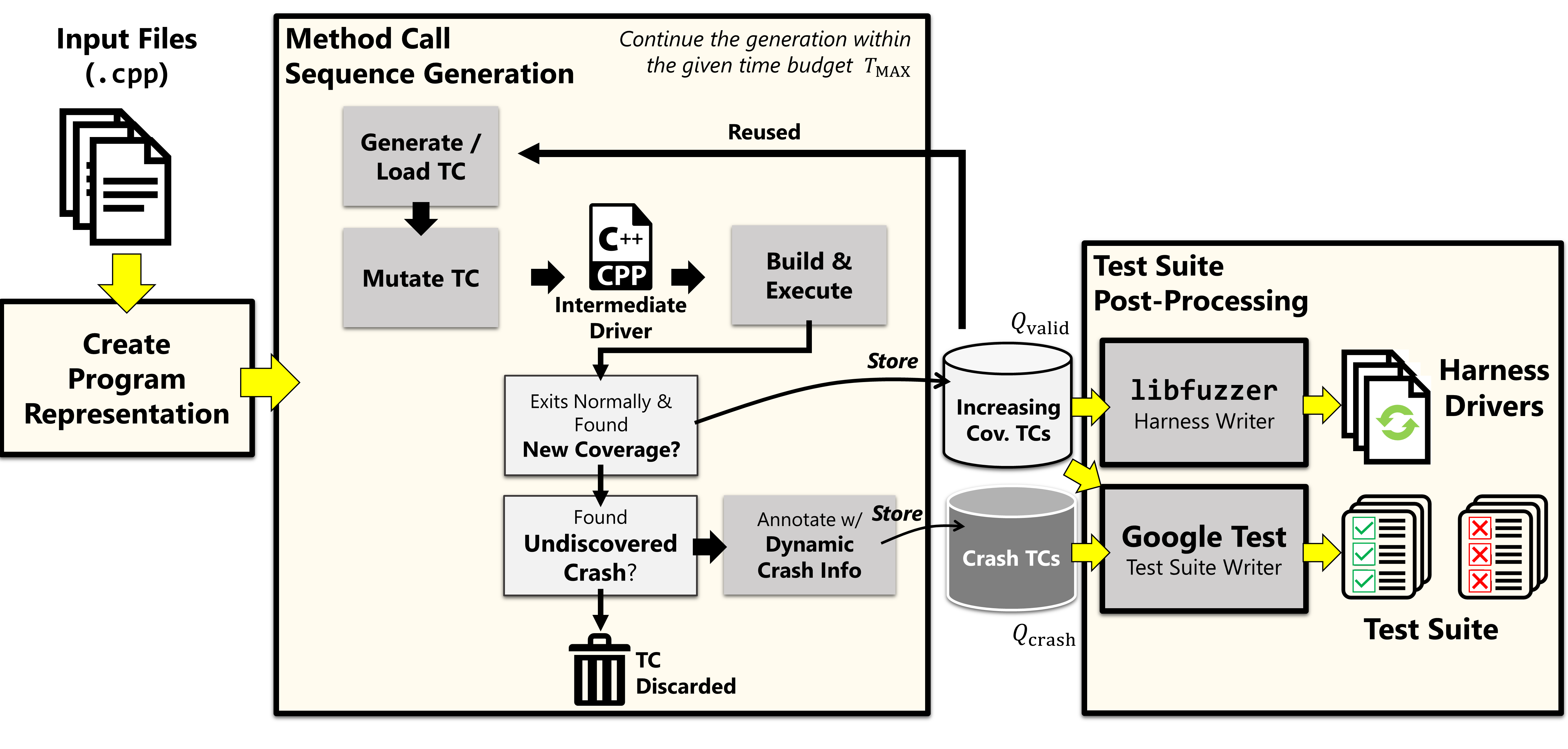 Y
N
Y
N
14
Test SuitePost-Processing
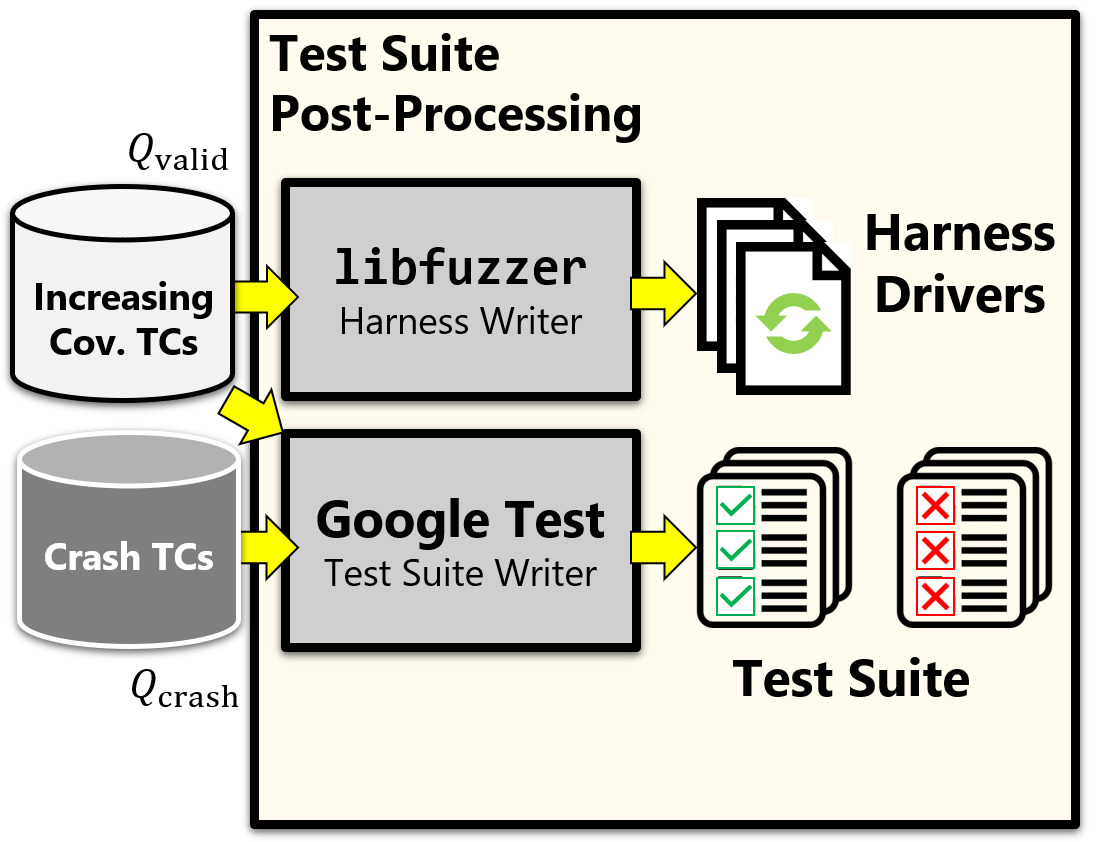 15
Evaluation
16
Research Questions
I developed the following two research questions to evaluate CITRUS:
RQ1. How effective is CITRUS in terms of branch coverage?
To what extent does CITRUS achieve test coverage on real-world C++ programs?
To answer RQ1, I allocated 12 hours to perform method call sequence generation, and 2 minutes libfuzzer fuzzing time for each test case generated.

RQ2. How effective and efficient is CITRUS compared to other CITRUS variants?
In which configuration does CITRUS achieve the highest test coverage?
To answer RQ2, I introduced four CITRUS variants by assigning different time budgets for the method call sequence generation stage and libfuzzer fuzzing stage.
17
Experiment Setup
The following table lists 8 target subjects used in CITRUS experiment:
To answer RQ2, I used four CITRUS variants to compare, as follows:
To reduce the random variance in the experiment, 
I repeated the experiment in 10 runs and measured the average result from those runs.
* C12+LF2 is the main configuration of CITRUS
18
[Speaker Notes: (summarize target subjects + CITRUS variants)]
Result toRQ1. How effective is CITRUS in terms of branch coverage?
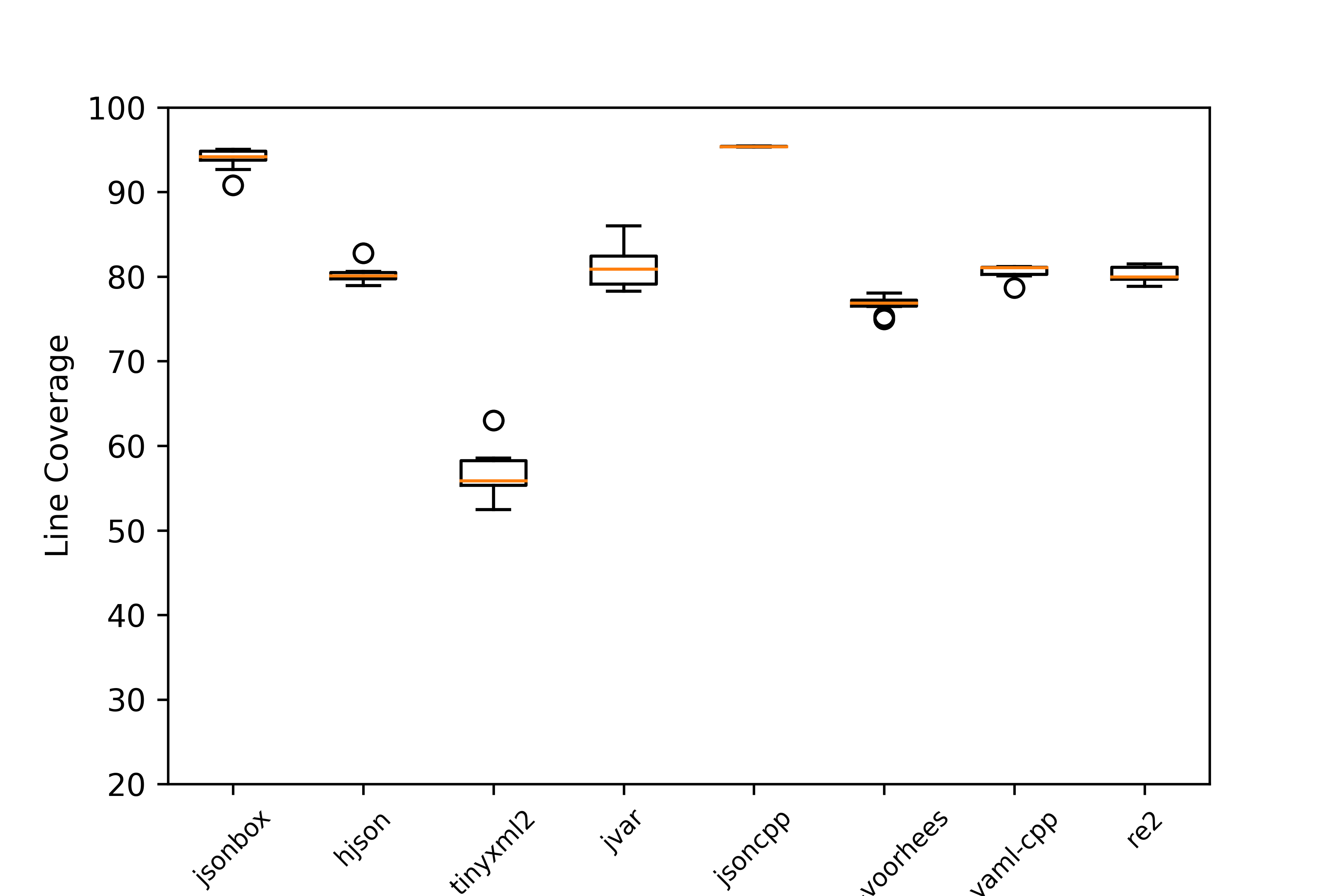 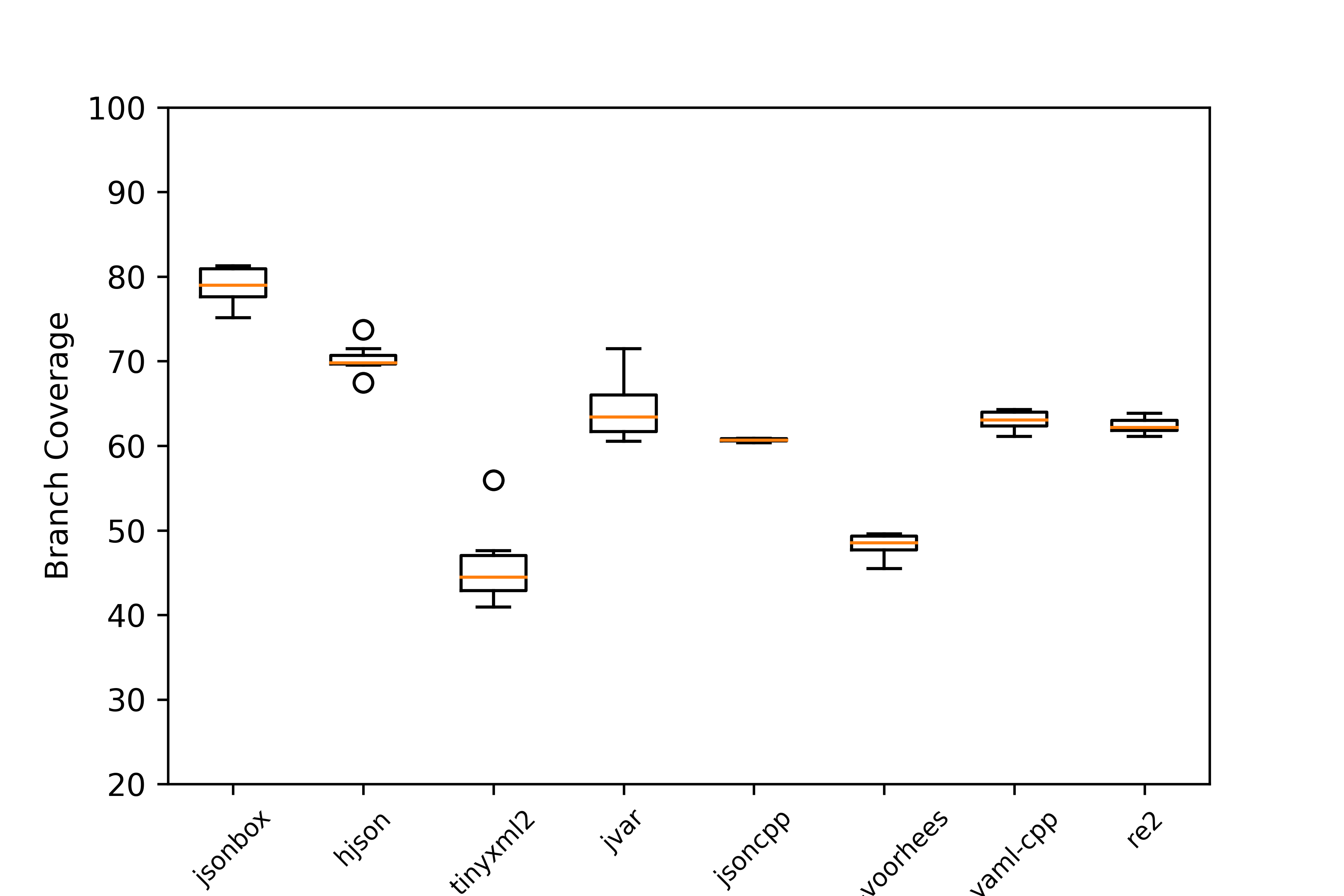 Answer to RQ1: On the eight real-world C++ target programs, CITRUS shows high testing effectiveness 
in terms of both statement and branch coverage (i.e., it achieved 50% to 95% statement coverage and 
40% to 79% branch coverage).
19
Result toRQ2. How effective and efficient is CITRUS compared to other CITRUS variants? (1/2)
The figures below describe the coverage achievement (averaged) over all 8 subjects.
In overall, CITRUS (C12+LF2) achieved the highest coverage in all metrics when compared with other variants.
20
Result toRQ2. How effective and efficient is CITRUS compared to other CITRUS variants? (2/2)
CITRUS variants that utilize libfuzzer (C6+LF1, C6+LF3, C12+LF2) 
achieved higher test coverage than the one variant with only
method sequence generation (C24).
Saving up to 14.6 hours
of testing time budget
Answer to RQ2: In most subjects, CITRUS variant C12+LF2 produced the best result. Also, applying libfuzzer 
helps CITRUS improve the coverage score and time cost, compared to the technique that uses only method 
call sequence generation C24.
21
New Crash FixBug Report in Yaml-CPP (1/2)
I also have made a contribution by reporting a crash bug to the developers of Yaml-CPP.

The crash was a due to an incorrect type casting in DecodeBase64 function (at L9).
The faulty code used unsigned int to cast from the signed char type input[i].
Negative values on input[i] leads into an out-of-bound index accesses on decoding array.
The decoding array size is only 256.

The fix was modifying the type casting from the unsigned int into unsigned char.
1: std::vector<unsigned char> DecodeBase64(
 2:     const std::string &input
 3: ) {
 4:   using ret_type = std::vector<unsigned char>;
 5:   if (input.empty()) return ret_type();
 6:   ...
 7:   for (std::size_t i = 0; i < input.size(); i++) { ...
 8:     unsigned char d = 
 9:       decoding[static_cast<unsigned>(input[i])];
10:     if (d == 255)
11:       return ret_type();
12:   ...
13: }
FAULTY
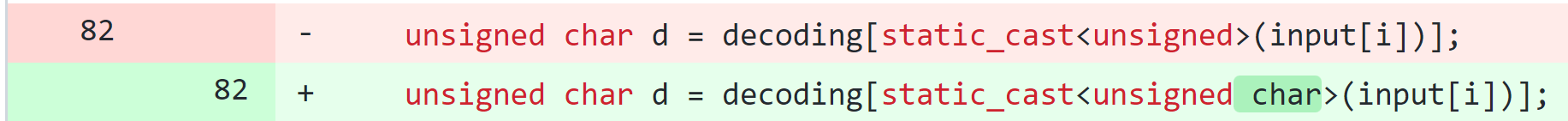 22
[Speaker Notes: https://github.com/jbeder/yaml-cpp/pull/1051]
New Crash FixBug Report in Yaml-CPP (2/2)
The patch has been approved and merged to the master branch.
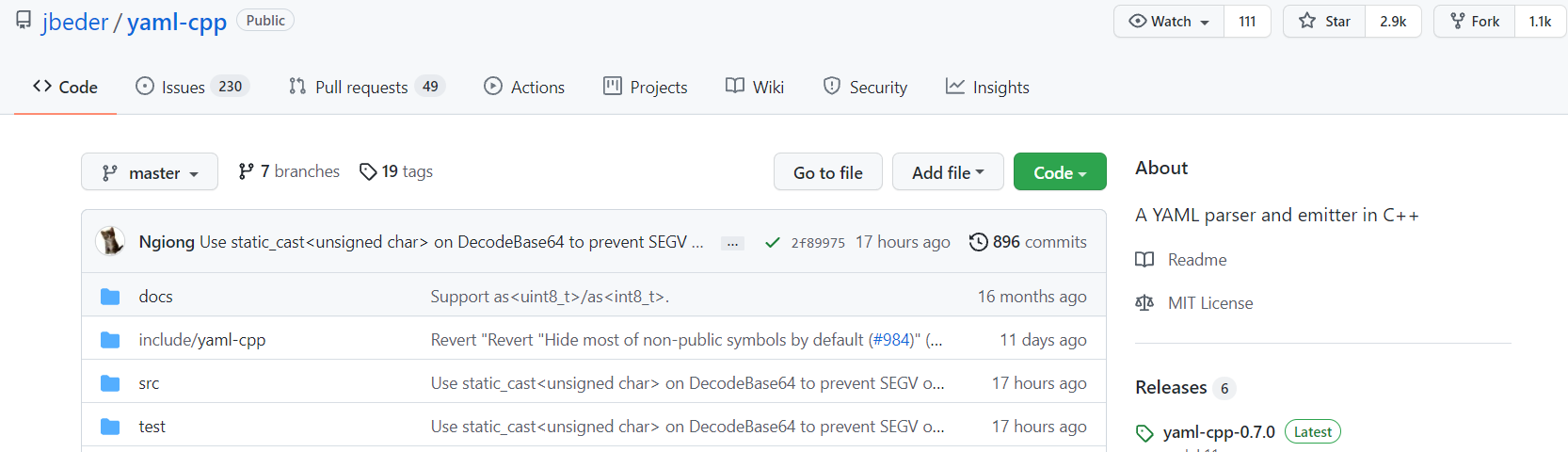 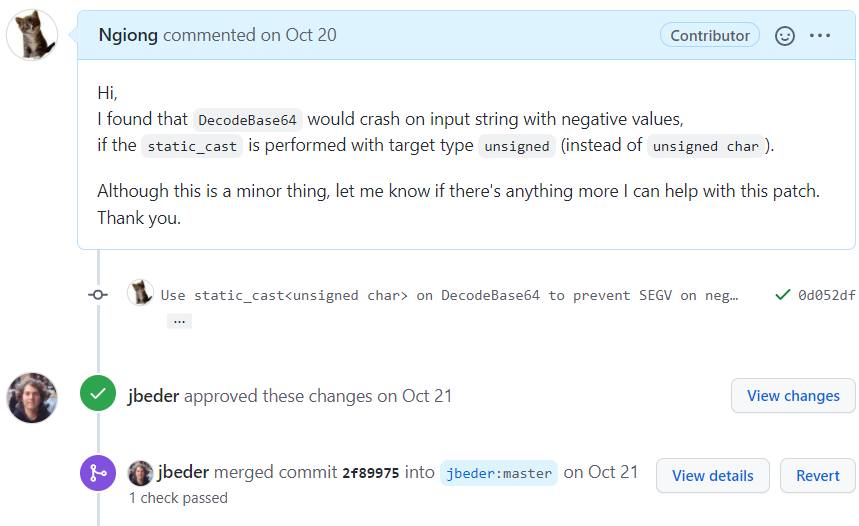 23
[Speaker Notes: https://github.com/jbeder/yaml-cpp/pull/1051]
Bug DetectionCase Study
24
Case StudyMotivation & Setup
To demonstrate that CITRUS can detect real crash bugs, I conducted a case study on past bugs of C++ programs.
I used the following search criteria to mine relevant crash bugs from the git commit messages of all 8 target programs:
The commit message contains either one of the following keywords: “crash”, “segmentation fault”, “SIG”, or “SEGV”;
The patch is still available in the latest version of the target program;
The crash bug resides in the implementation source code;
The crash occurs due to an internal logic-error problem (i.e., not environmental-related);
The crash bug can be understood without deep domain expertise.(Otherwise, it is unverifiable if a crash execution of a CITRUS test case really conforms to that of the reported crash bug)
25
CITRUSCrash Replication Result
The following table describes the crash replication result.
CITRUS detected 80% of the target crash bugs.
❌
For jsoncpp f6d785f case, CITRUS failed to discover the crash bug
because the bug was located inside a private method (CITRUS does not directly invoke private methods).
26
Conclusion
This work presents CITRUS, which is a new automated unit-level testing tool targeting C++ programs based on method call sequence generation to produce test cases automatically.
CITRUS handles challenging technical issues of C++ language features in unit-level, such as 	template instantiation, complex STL classes, implicit constructors, and so on.
On 8 real-world C++ programs, I have demonstrated that CITRUS achieved high statement coverage (up to 95%) and high branch coverage (up to 79%).
I have demonstrated that CITRUS had successfully discovered new crash bug.
CITRUS is one of the very few existing C++ testing tools, which is now available at
https://github.com/swtv-kaist/CITRUS
27
Future Work
Support more complex C++ features, such as more recent STL classes, function pointers, STL’s threads and synchronization locks, and so on.
Introduce a new function selection heuristic to prioritize complex functions that require more attention to be extensively tested.
Reduce the false positive crash reports by a more careful crash filtering, and more effective crash de-duplication scheme.
28
[Speaker Notes: Finally, based on the false positive crash types I found in
this work, I will try to limit the number of false positive alarms produced by CITRUS through a more
effective crash de-duplication scheme and with a more careful false positive filtering.]
Q & A
29
Motivating Example (2/2)
System-level approaches (e.g., AFL) require complex input encoding to represent both Push and Pop in method call sequences.
To use system-level approaches on unit-level testing, testers must provide test drivers that transforms from raw input bytes into an arbitrary method call sequence.
An example of working input encoding:
1 X	: Push X into the stack
2	: Pop from the stack
Thus, “519181122” represents 5 operations:Push(9), Push(8), Push(1), Pop(), Pop().
This could be more complex if the stack elements are not from primitive types (e.g., pointers, Json, String).
e.g., how do we construct a Stack<Stack<std::string>> ?
Consider the following code snippet of Stack:
1: template<typename T>
 2: class Stack {
 3: public:
 4:     void Push(T item) {
 5:         if (Size() == GrowCap())
 6:             Enlarge();
 7:         ...
 8:     }
 9:     void Pop() {
10:         if (IsEmpty())
11:             throw std::bad_call();
12:         ...
13:         if (Size() < ShrinkCap())
14:         		Shrink();
15:     }
16: };
30
How CITRUS detectedCrash Bug in Hjson e8f8693
1: TEST(CITRUS_TestSuite, tc_id_129) {
 2: // gdb output: ...
 3: // hjson/src/hjson_value.cpp:536: 
 4: //   bool Hjson::Value::deep_equal(const Hjson::Value &) const: 
 5: //   ... 
 6: // 
 7: // Program received signal SIGABRT, Aborted.
 8: // #0 __GI_raise (sig=sig@entry=6) at .../raise.c:50
 9: // #1 0x00007ffff7a59859 in __GI_abort () at abort.c:79
10: // ... */
11:     Hjson::Value value0{0.251040};
12:     bool bool1 = value0.operator!=(0.666285);
13:     char char2[1] = "";
14:     Hjson::Value value3 = Hjson::Unmarshal(char2);
15:     char char4[5] = "h6yA";
16:     Hjson::Value value5 = Hjson::Unmarshal(char2);
17:     /* PROGRAM CRASHED AT THE EXACT LINE BELOW */
18:     bool bool6 = value5.deep_equal(value3);
19:     Hjson::Value value7 = Hjson::Unmarshal(nullptr, 50);
20:     ... }
In the crash environment, CITRUS detected
the crash bug in e8f8693.
The root cause of e8f8693 fix was
an off-by-one error in deep_equal method
when it is invoked on an empty map
(or empty vector).
At L14 & L16, CITRUS created empty maps
in value3 and value5.
At L18, CITRUS invoked deep_equal on
value3 and value5, which triggered the crash.
CITRUS also highlights the corresponding 
line where the crash occurred.
31
List of Handled STL Classes (23 Types)Source: https://en.cppreference.com/w/cpp
Containers (16)
std::vector
std::deque
std::forward_list
std::list
std::stack
std::queue
std::priority_queue
std::set
std::multiset
std::unordered_set
std::unordered_multiset
std::map
std::multimap
std::unordered_map
std::unordered_multimap
std::array
Utility (2)
std::pair
std::tuple
Strings (3)
std::basic_string
std::string
std::wstring
Smart Pointers (2)
std::unique_ptr
std::shared_ptr
32